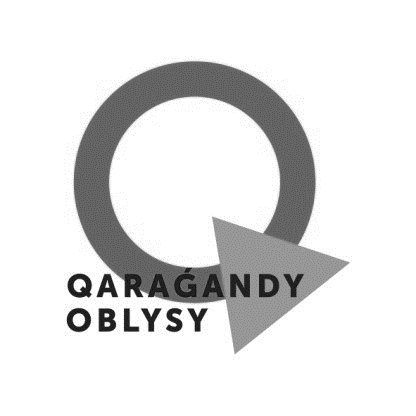 Балхаш
КГУ "Общеобразовательная средняя школа №5 города Балхаш" ул. Желтоксан 17
«ДО»
«ПОСЛЕ»
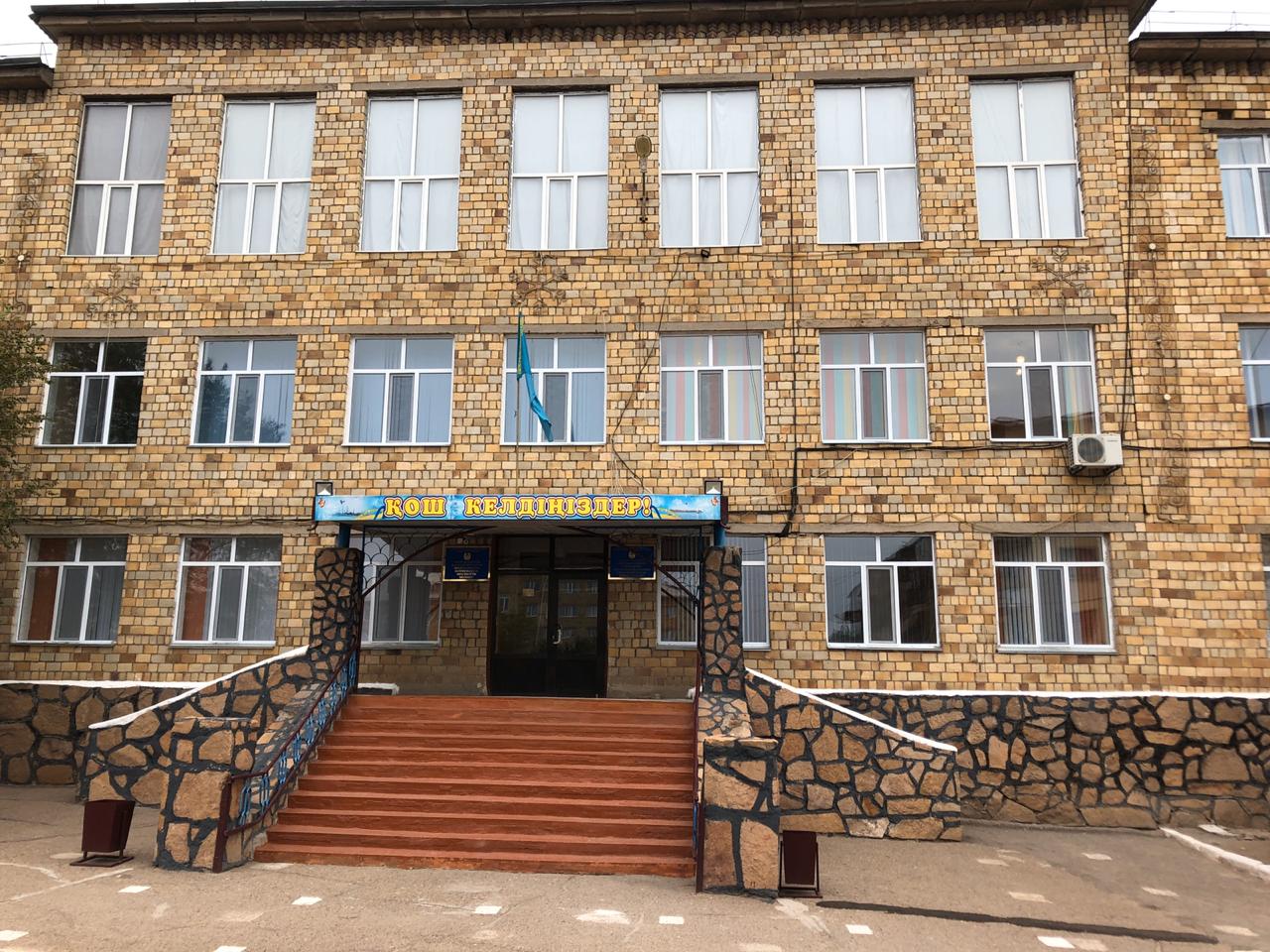 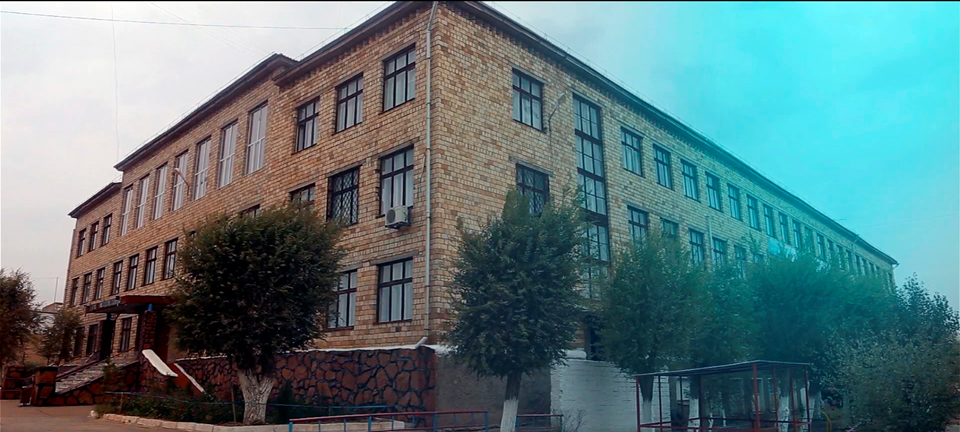 Балқаш қаласының №5 жалпы білім беретін орта мектебі 2020-2021 оқу жылының басы
Мектептің мекен-жайы: Балқаш қаласы, Желтоқсан көшесі, 17.
Пайдалануға берілген жылы: 1964 ж.
Барлық бөлмелердің жалпы ауданы: 3372,4 шаршы метр
Жұмыс алаңы: 2832,4 ш. м"Комплект" ЖШС (2020 жылдың 01 маусымынан 31 тамызына дейін желілік жұмыс кестесіне сәйкес ;
1.Ағымдағы жөндеу терезе ойықтарын ауыстыру
Жалпы ауданы 850 м 2
1
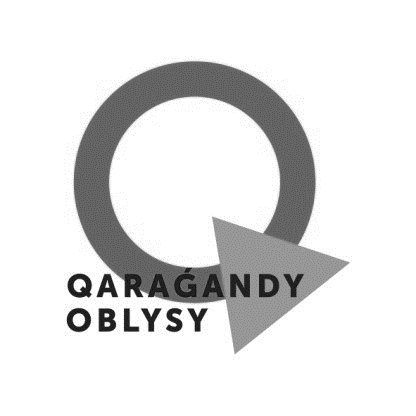 Балхаш
КГУ "Общеобразовательная средняя школа №5 города Балхаш" ул. Желтоксан 17
«ДО»
«ПОСЛЕ»
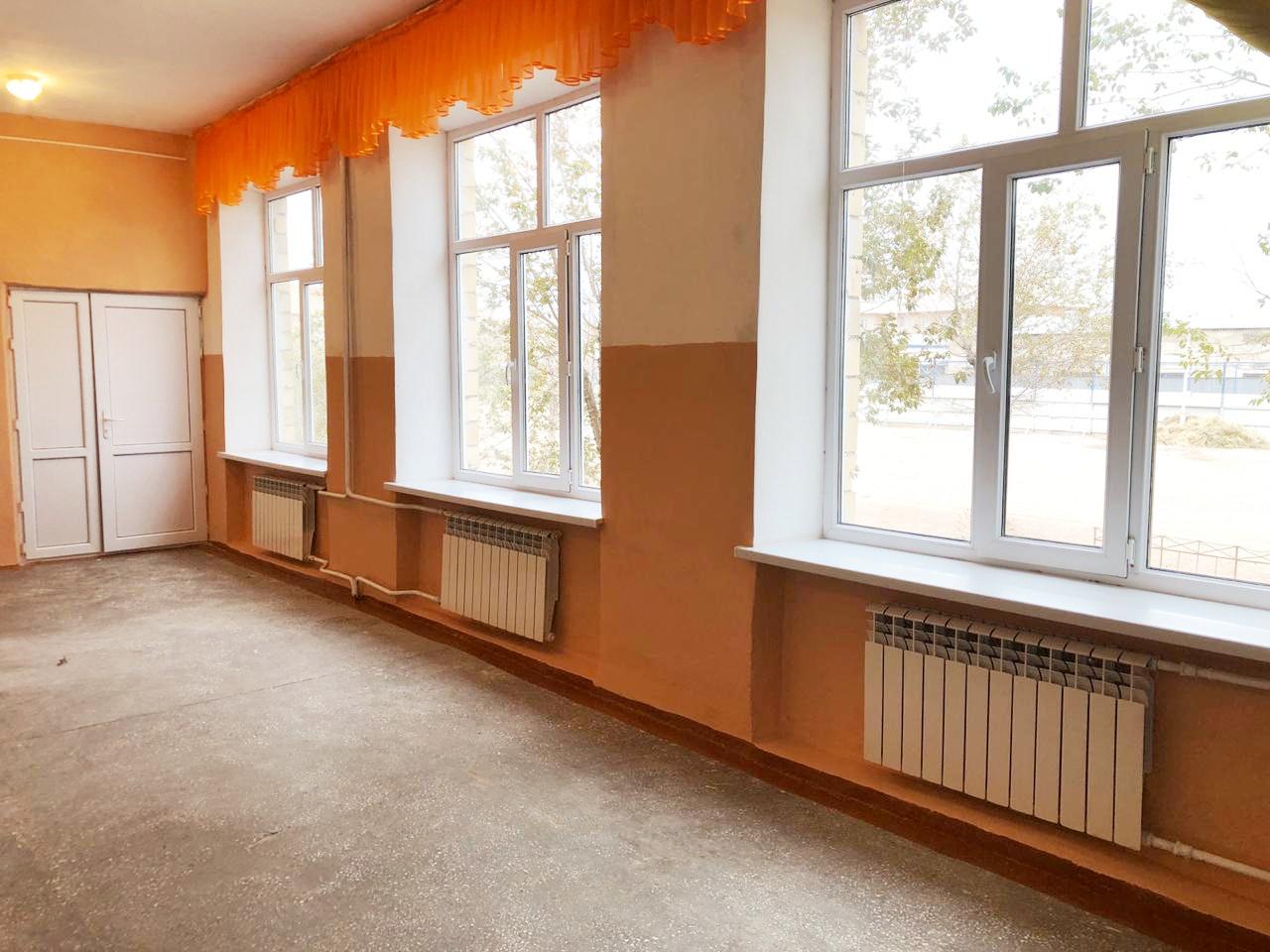 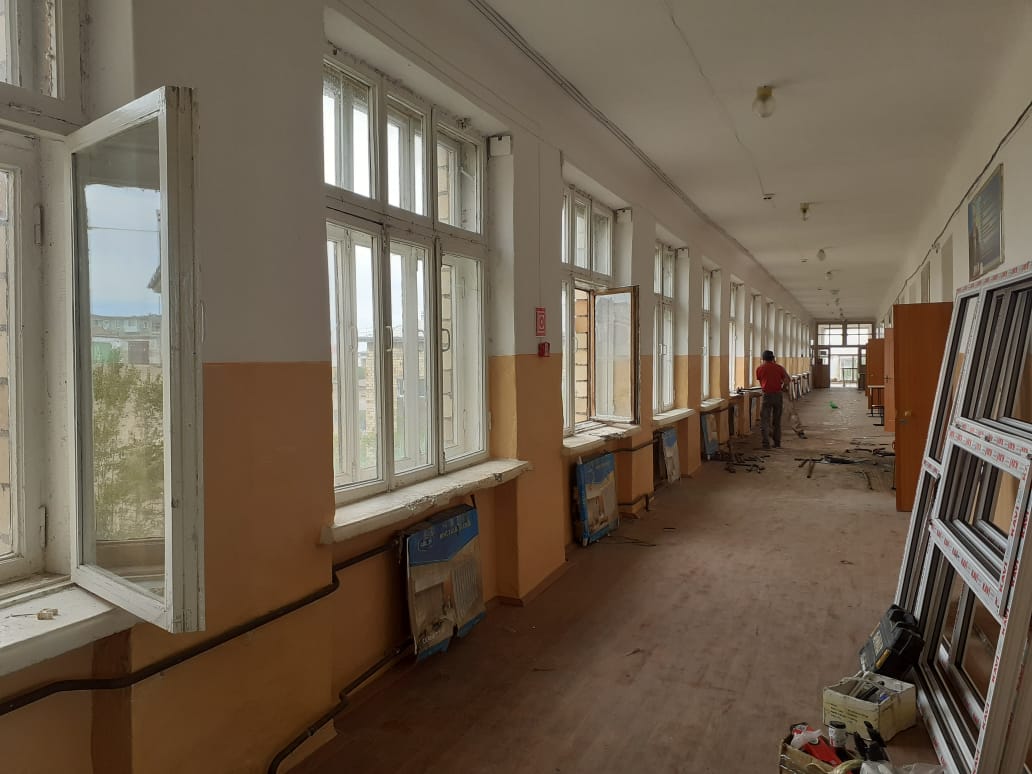 "Комплект" ЖШС (2020 жылдың 01 маусымынан 31 тамызына дейін желілік жұмыс кестесіне сәйкес;
1.Ағымдағы жөндеу терезе ойықтарын ауыстыру
Жалпы ауданы 850 м 2
Терезелерді бөлшектеу жалпы алаңнан-100%.
2
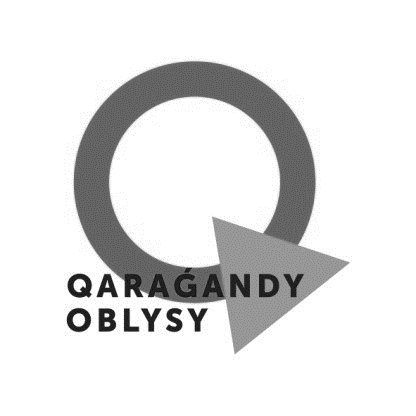 Балхаш
КГУ "Общеобразовательная средняя школа №5 города Балхаш" ул. Желтоксан 17
«ДО»
«ПОСЛЕ»
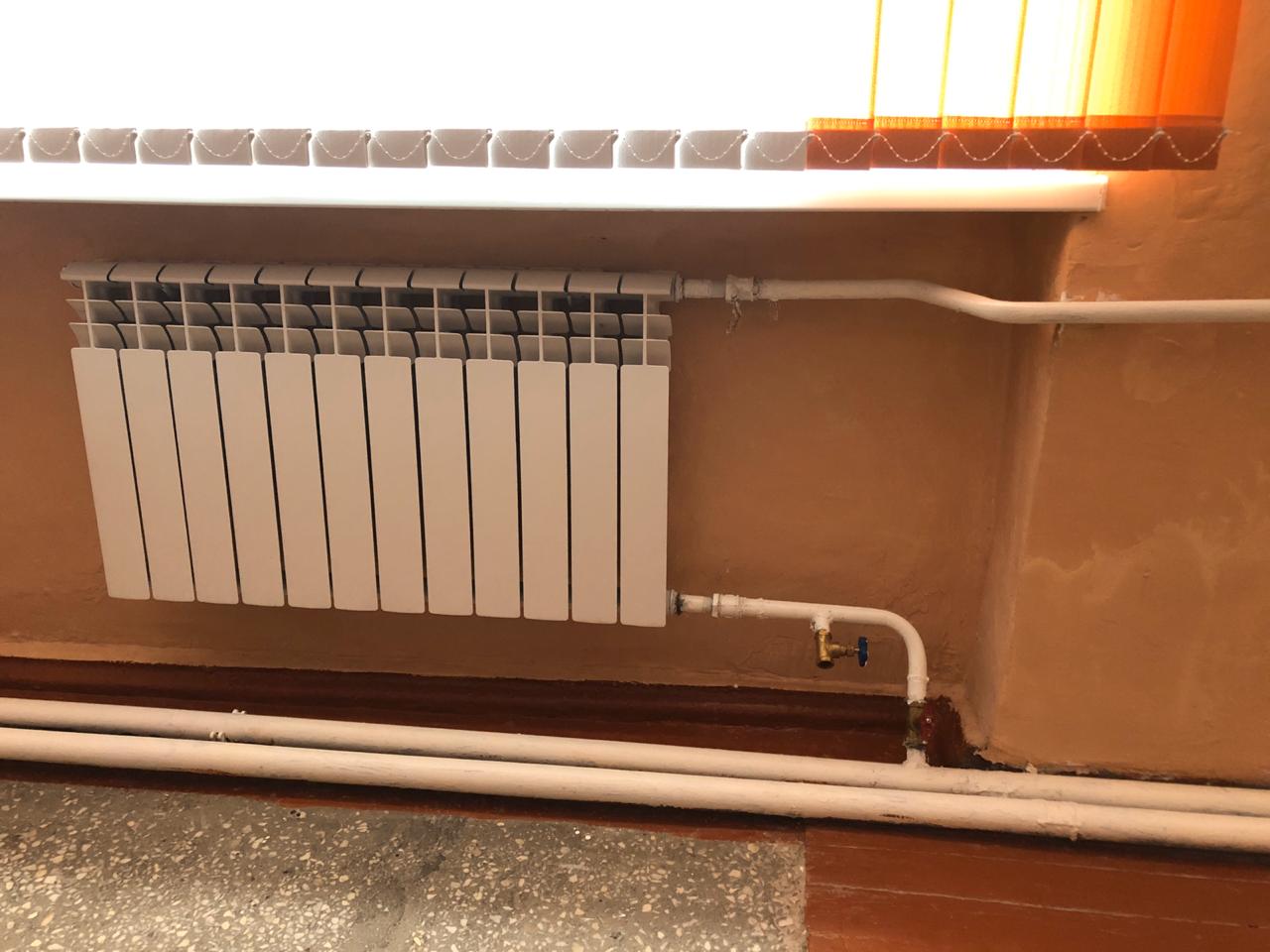 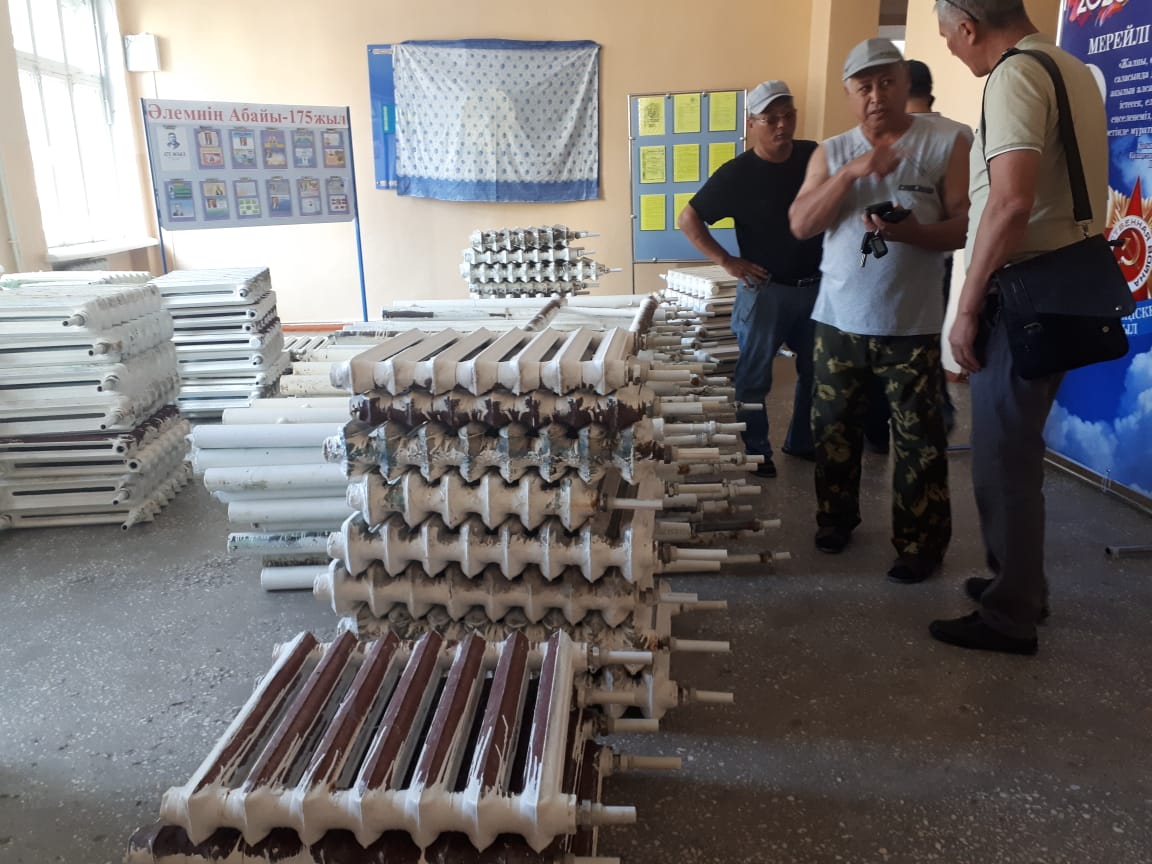 "Комплект" ЖШС (2020 жылдың 01 маусымынан 31 тамызына дейін желілік жұмыс кестесіне сәйкес ;
Жылытуды ағымдағы жөндеуЖалпы ауданы-1973 м
Батареяларды жалпы алаңнан бөлшектеу-100%. 
Шарт сомасы өткізілген конкурстан кейін А. Ж. 13 888,0 құрады.
3
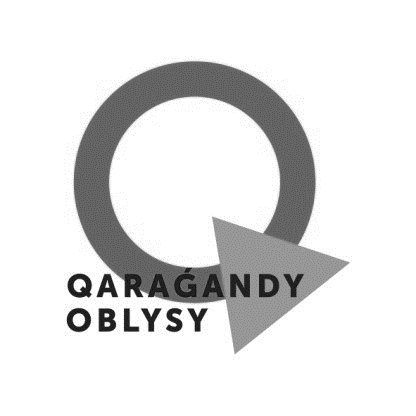 Балхаш
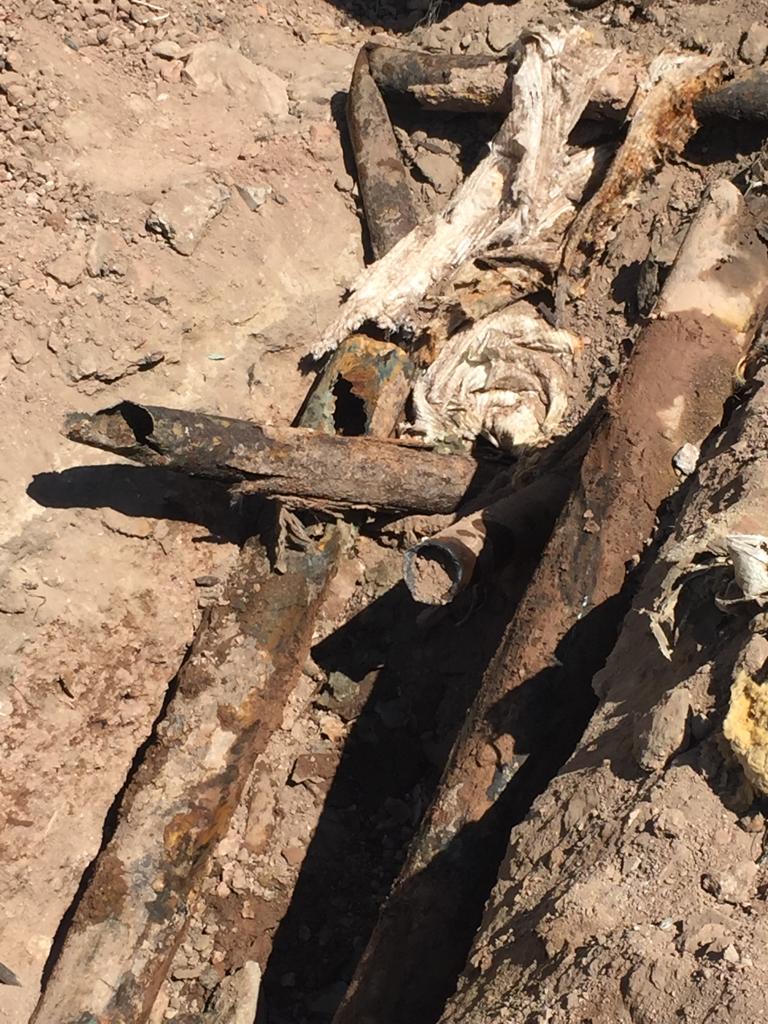 КГУ "Общеобразовательная средняя школа №5 города Балхаш" ул. Желтоксан 17
«ДО»
«ПОСЛЕ»
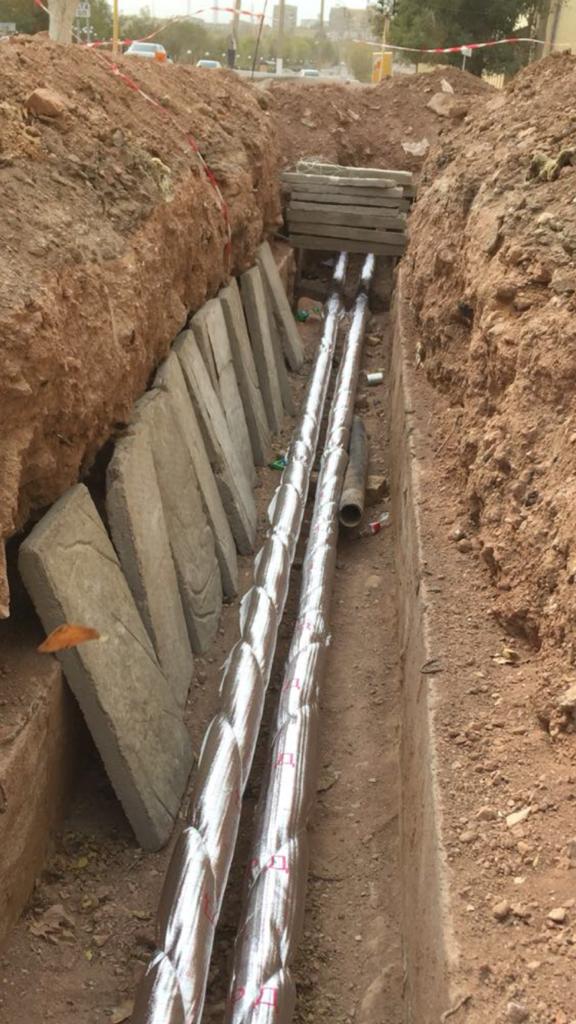 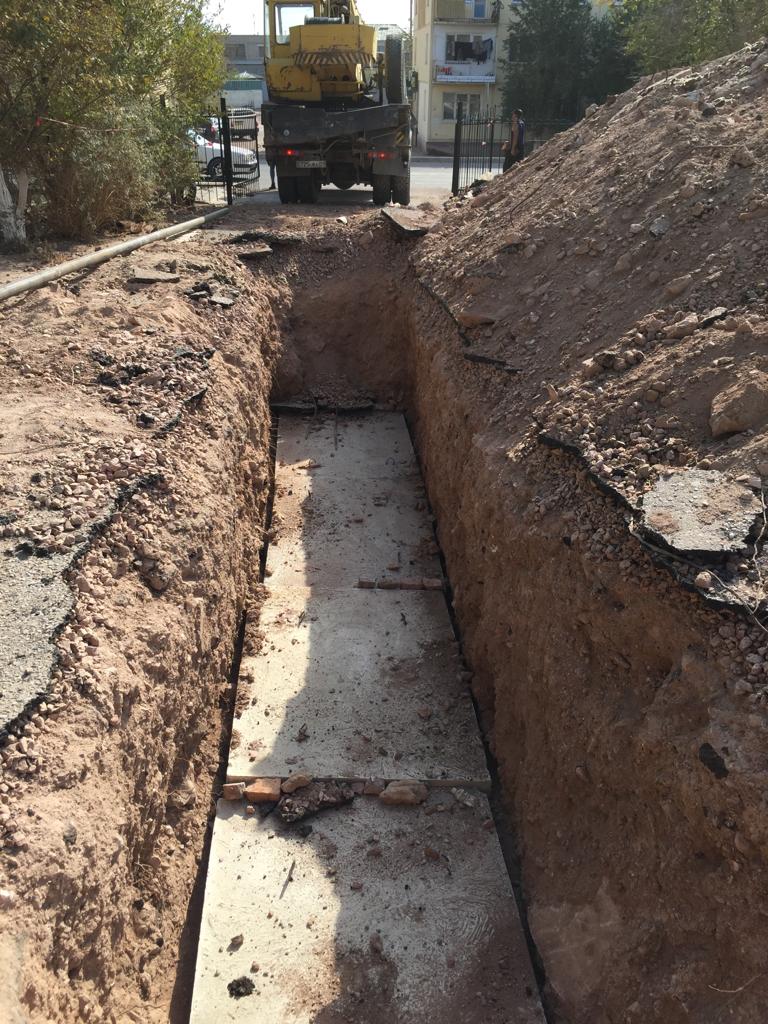 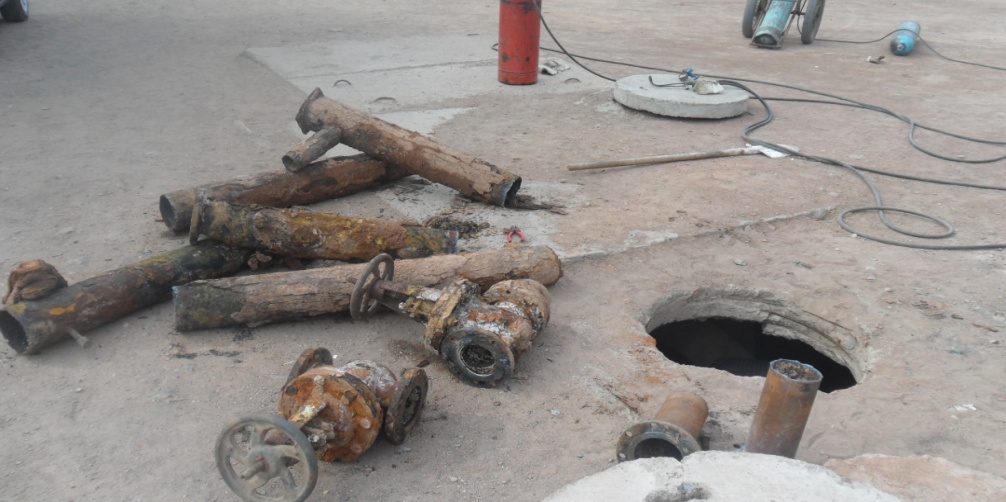 2018жж. құбыр желісін жөндеу сыртқы жылумен жабдықтау 0.294 км құбыр
Топырақ 348,260 м3
Жеткізуші: ЖШС Алмас Строй сервис
Шарттың сомасы: 4777,0 а. ж.
4